Welcome
Supporting young people through the transition to secondary school
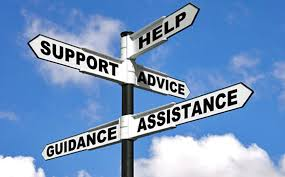 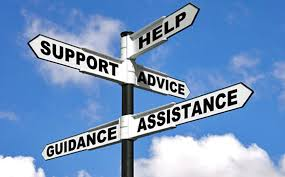 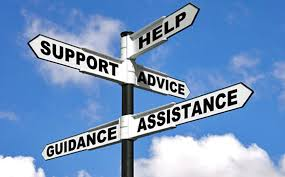 [Speaker Notes: Purpose – ease any worries, give information , open up a dialogue with you and your child, questions on 18 June]
A welcome from Mrs Horstrup, Deputy Headteacher
https://youtu.be/OnkHwZM_oRI
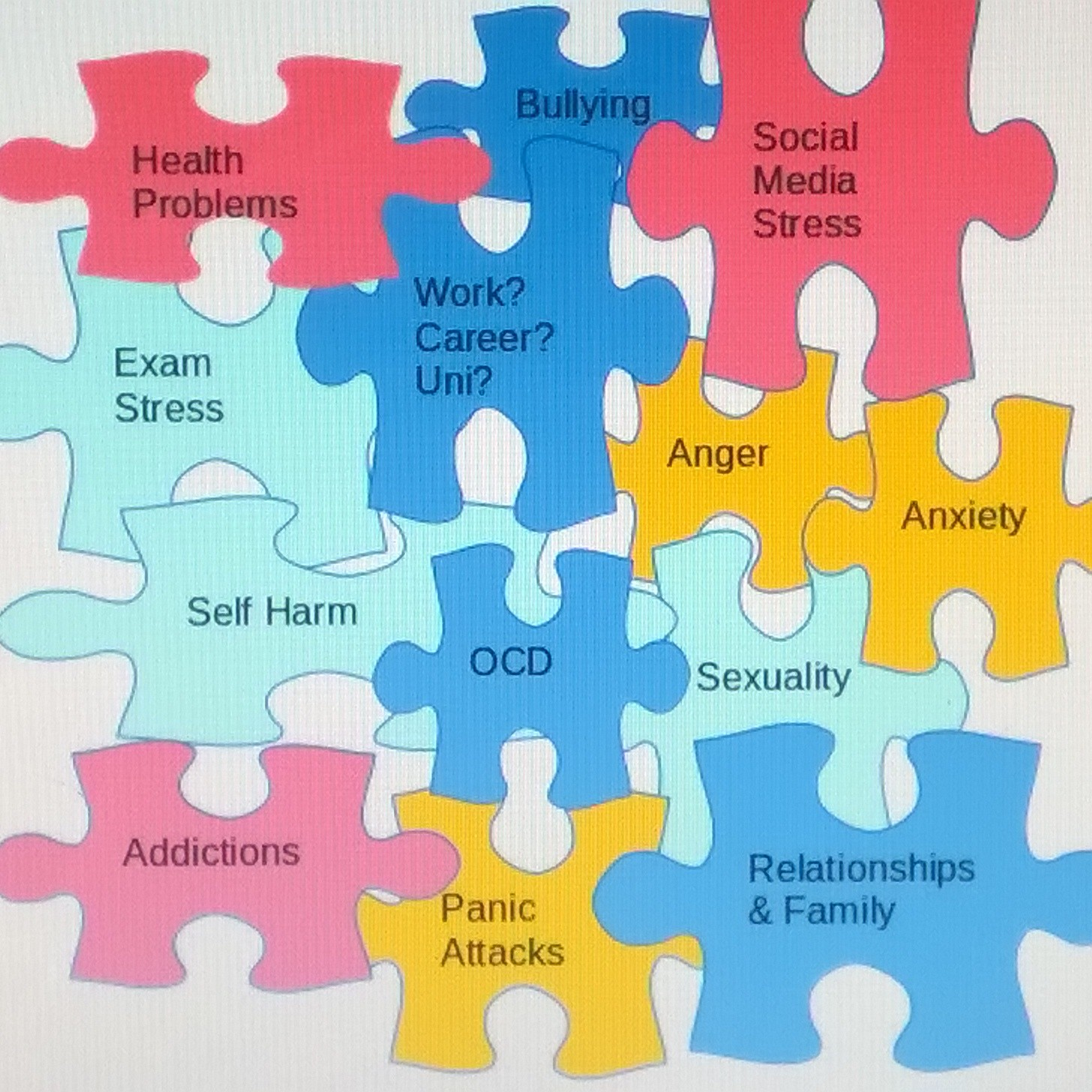 Who’s Who?
Mrs Jane Mayes – Head of Year 7
				Form Tutors 
  A7 (Aylward): Mr D Coker	 N7 (Newton): Ms D Negus
  B7 (Bronte): Ms N Lusinski	 P7 (Pankhurst): Ms H White
  F7 (Faraday):Mr T Smith		 R7 (Rutherford): Mrs C Rothery
  L7 (Lovelace): Mr M Stewart	 S7 (Scott): Ms A Bertolin

Mrs Debbie Barton – Pastoral Team Support 
Inclusion Manager – Mrs Claire Else and her team of Learning Support Assistants
Mrs Sue Allen – School Counsellor
Mrs Emma Horstrup – Deputy Headteacher (Pastoral)
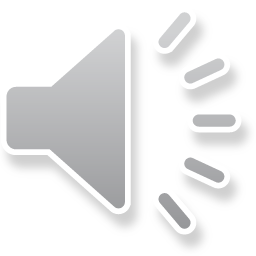 [Speaker Notes: Form tutors can often resolve  issues. Please remember all teaching staff teach – and often all day – so if there is an urgent issue, Mrs Debbie Barton is a good avenue.]
Communication
Form tutor is often the first contact via:
student planner 
direct email
Mrs Barton via phone call to main office or pastoralteam@rmgs.org.uk
Edulink
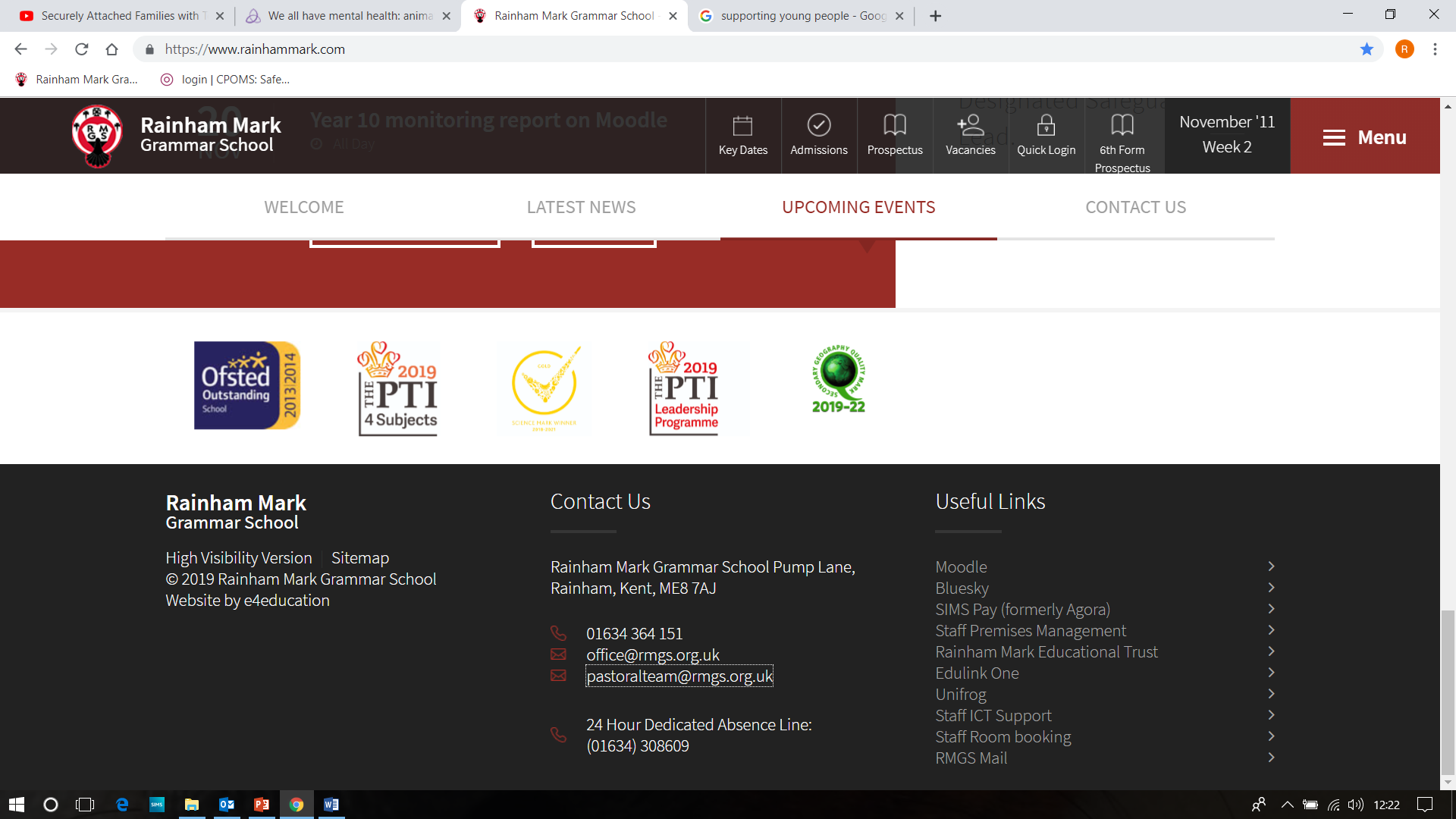 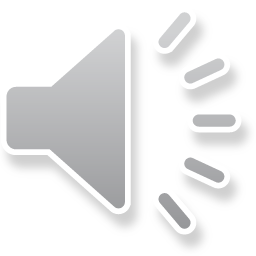 Year 7 – the start of the journey
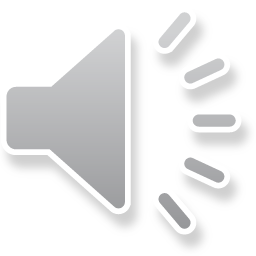 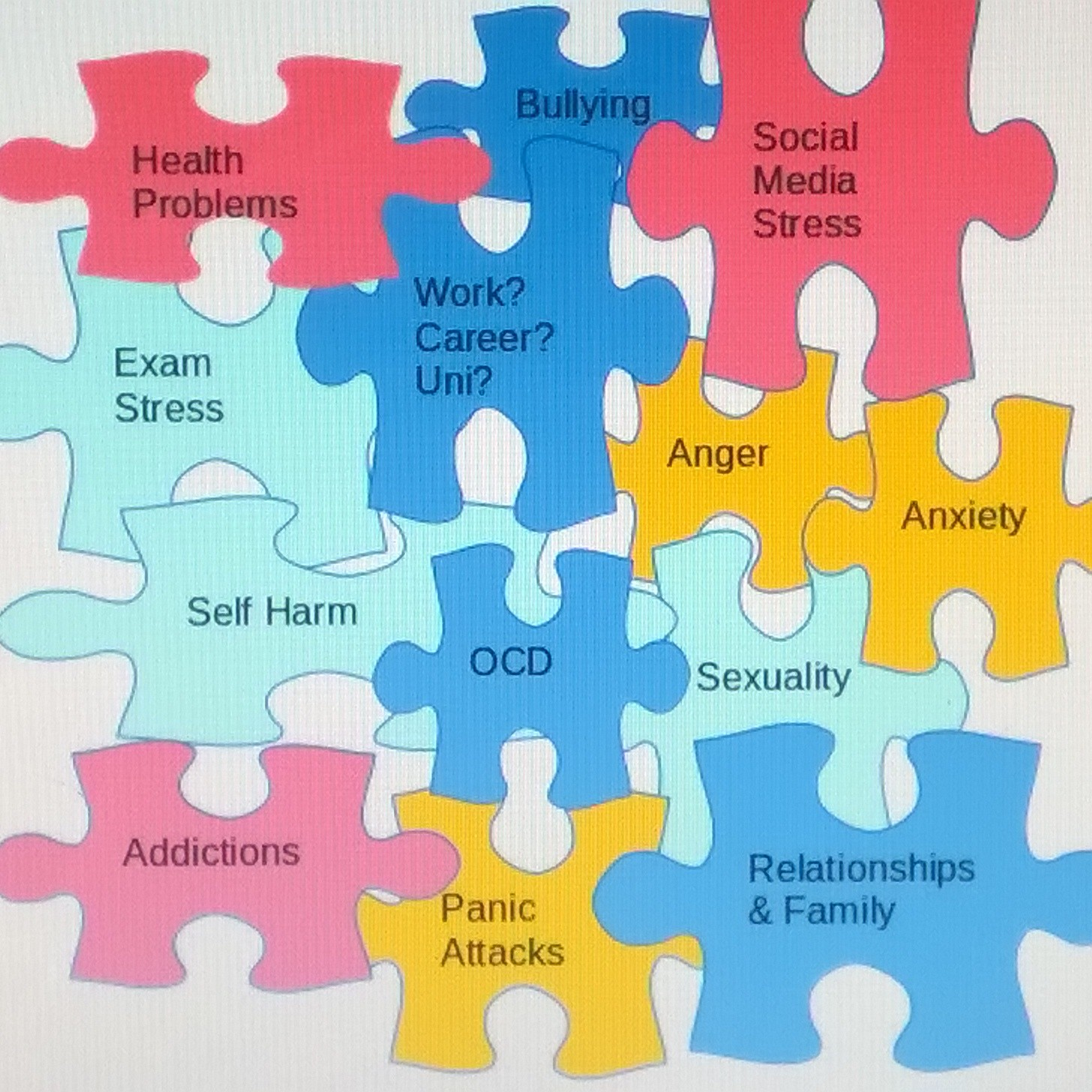 The Science Bit
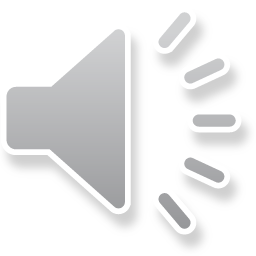 [Speaker Notes: Form tutors can often resolve  issues. Please remember all teaching staff teach – and often all day – so if there is an urgent issue, Mrs Debbie Barton is a good avenue.]
The Teenage Brain
Brain Development
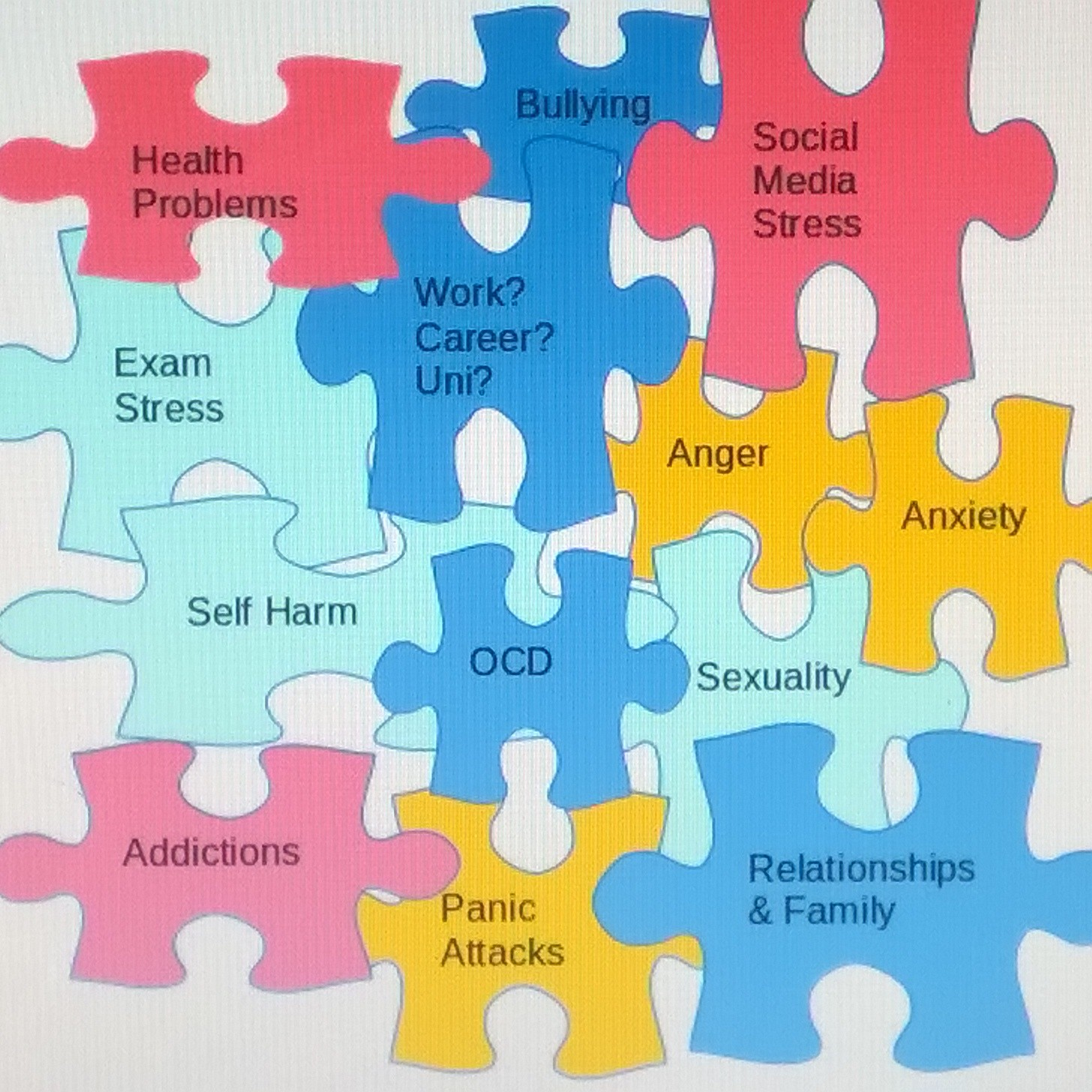 Teenage Brain: advice from our counsellor
Sleep: too much or too little. Don’t be nocturnal.
Coach- what would you do differently?
Listening not always solving. Listen and provide a communicative atmosphere. Stop asking why.
Negotiate.
Having the last word.
Coping with academic pressure…
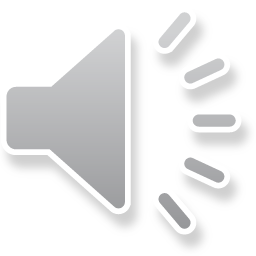 [Speaker Notes: Form tutors can often resolve  issues. Please remember all teaching staff teach – and often all day – so if there is an urgent issue, Mrs Debbie Barton is a good avenue.
Support the feeling : stop going rational go emotional. Hormones – “It’s just your hormones” – don’t dismiss]
Have you ever heard your child say any of following?:
I am not clever enough
I can’t do Maths/Science/ English
The teacher doesn’t like me
There’s no point trying
I can’t do exams
Have you ever said these things to your child?
You’re so clever you are bound to do well.
Don’t worry maths isn’t that important. I did badly at it.
Some people are naturally better at languages than others.
Don’t listen to any criticism from your teachers. I know you’re great.
You are really bright, you will do well next time.
Have you ever said these things to your child?
Perhaps it’s time to stop…and here’s why
You’re so clever you are bound to do well.
Don’t worry maths isn’t that important. I did badly at it.
Some people are naturally better at languages than others.
Don’t listen to any criticism from your teachers. I know you’re great.
You are really bright, you will do well next time.
Growth or fixed mindset?
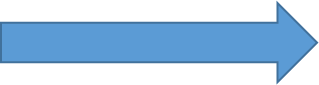 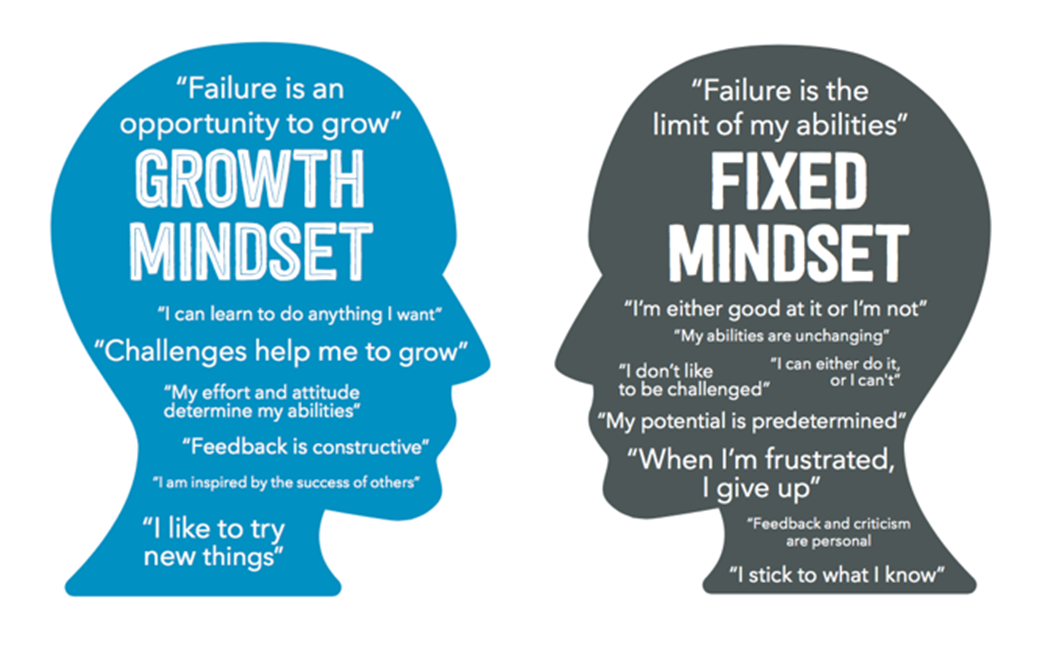 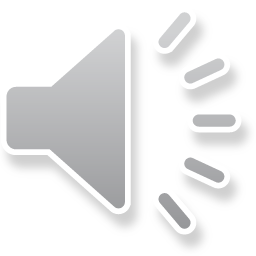 [Speaker Notes: Don’t normalise low effort]
Monitoring Progress: numbers and letters
Decoding reports:

E – Exceeding Expectations (high ability)
A – Achieving Expectations (on target)
T – (Working) Towards Expectations (just a bit below average)
B- (working considerably) Below Expectations
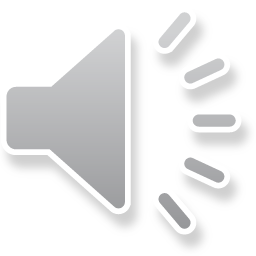 [Speaker Notes: Be growth mindset about progress. It isn’t linear. We all know we get things quickly and struggle with other things in the same subject e.g. area in Ma no problem; vectors no thanks! Parents: part of the process of secondary school is learning to fail. It builds independence and resilience . Resist rescuing all the time.]
Numbers too
You will also get a numerical value for your progress

It will range from 0.0 to 0.9

0.0 is the bottom end 

0.9 is the top end
And because you are in Y7, you’ll be 7.0-7.9
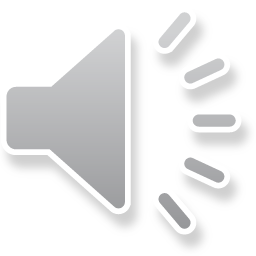 The Four Tiers
Exceeding  values will be between 0.8 and 0.9 

Achieving  values will be between 0.5 and 0.7

Towards values will be between 0.2 and 0.4

Below values will be between 0.0 and 0.1

This means you may get the same letter value e.g. A but you are improving going from 7.5 to 7.6
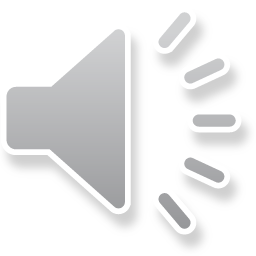 Attitude to Learning or ATL
How much you put into this subject/ effort
Perhaps this is more important than how “good” you are in subjects?

Scale of
4- Excellent
3- Good
2- Satisfactory
1- Poor
Remember progress isn’t always linear…it can be wonky!
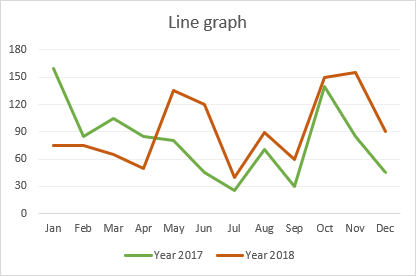 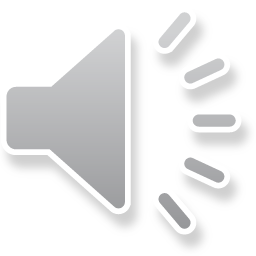 A section of a report might look like this…
German 7.5 A
English 7.8 E
Art 7.2 T
P.E. 7.6 A
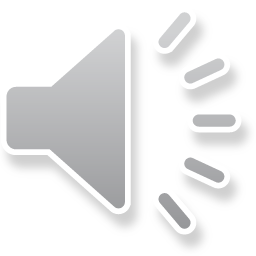 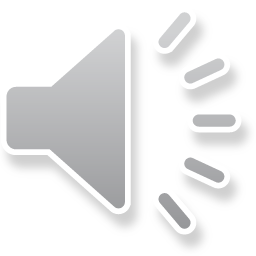 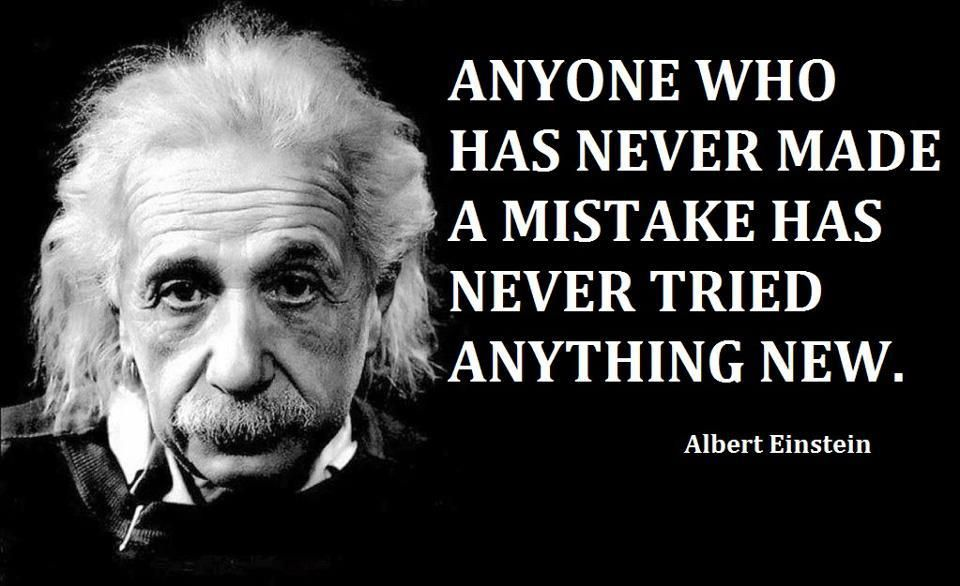 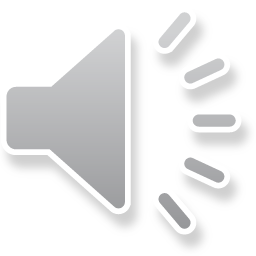 The one thing that your child can do to improve all round performance?
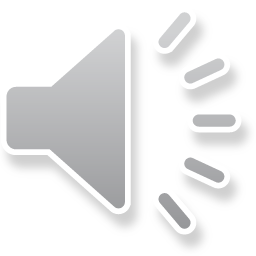 [Speaker Notes: Reading enjoyment has been reported as more important for children’s educational success than their family’s socio-economic status]
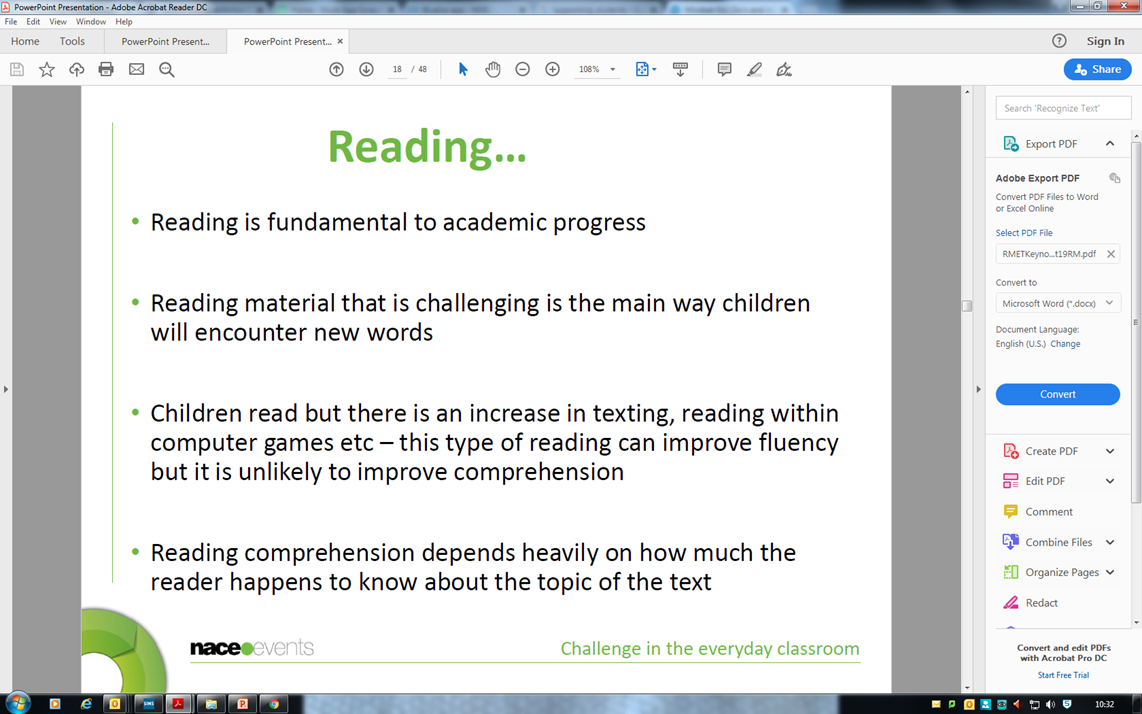 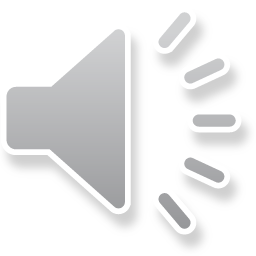 [Speaker Notes: Reading and empathy]
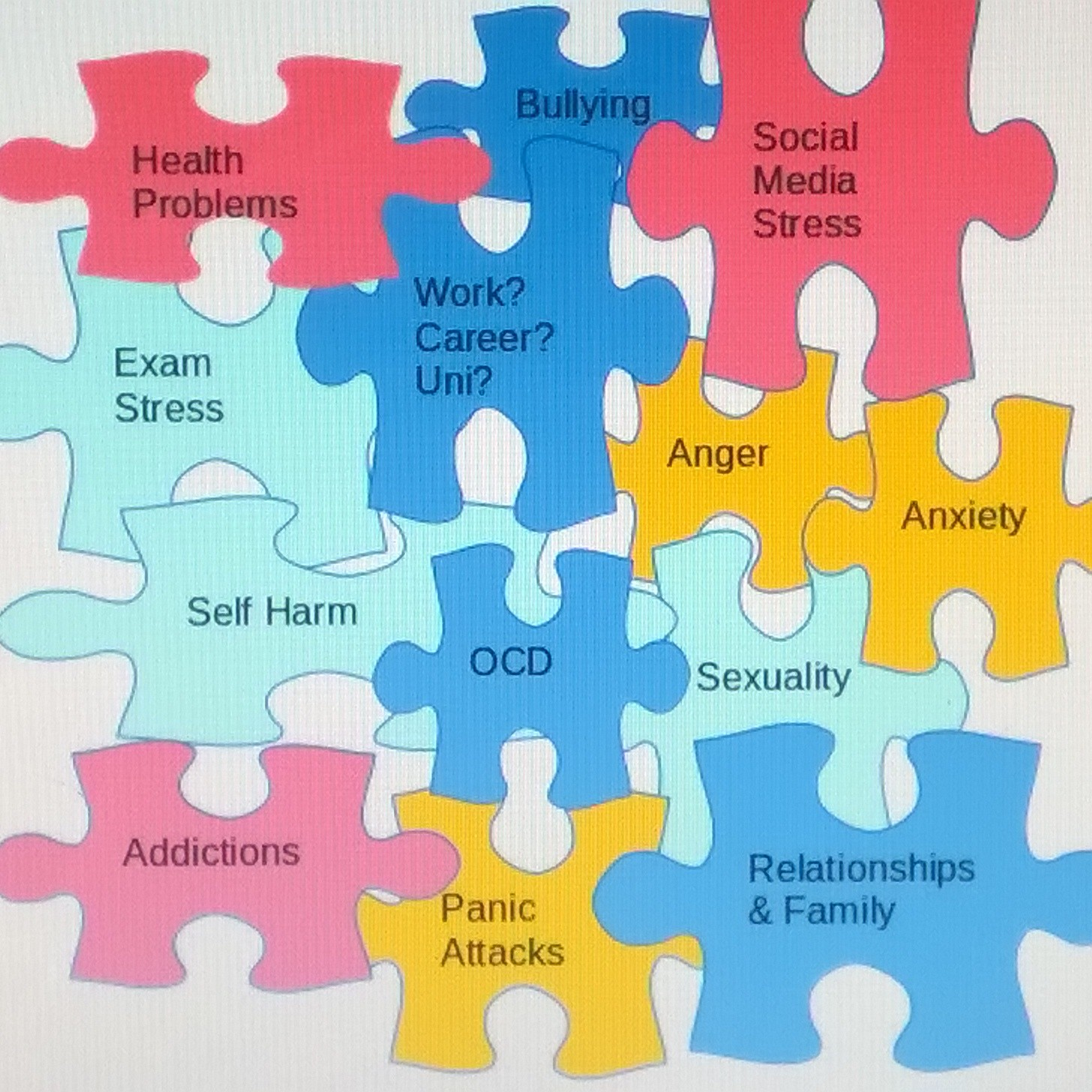 Organisation
[Speaker Notes: Form tutors can often resolve  issues. Please remember all teaching staff teach – and often all day – so if there is an urgent issue, Mrs Debbie Barton is a good avenue.]
Ensuring the basics are in place
Talk about your own systems you use in your home / working lives.
Student planner has a “remember section” and a ‘due date’ 
Build in review and reflection: 
‘How long did this piece of homework take?’
 ‘Why was this the most difficult?’
‘Was there anything else on your mind when you were completing this piece of homework?’. 
Routine of packing bag and then relaxing.
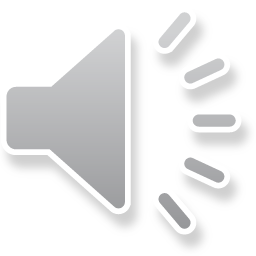 Prioritising
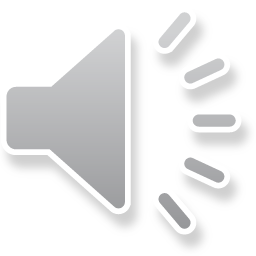 Top 7 Best Study Apps
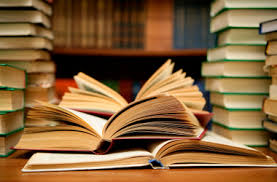 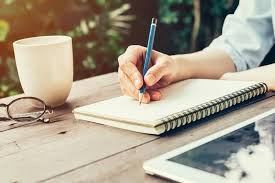 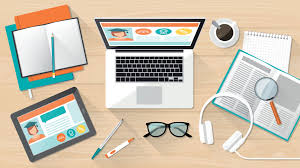 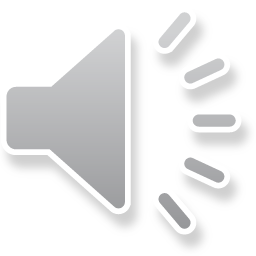 Screen time
Is your family’s screen time under control? 
Does screen use interfere with what your family wants to do? 
Does screen use interfere with sleep? 
Are you able to control snacking during screen time?
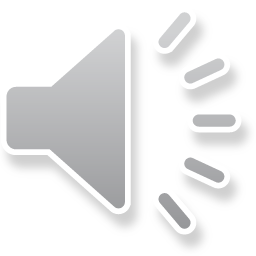 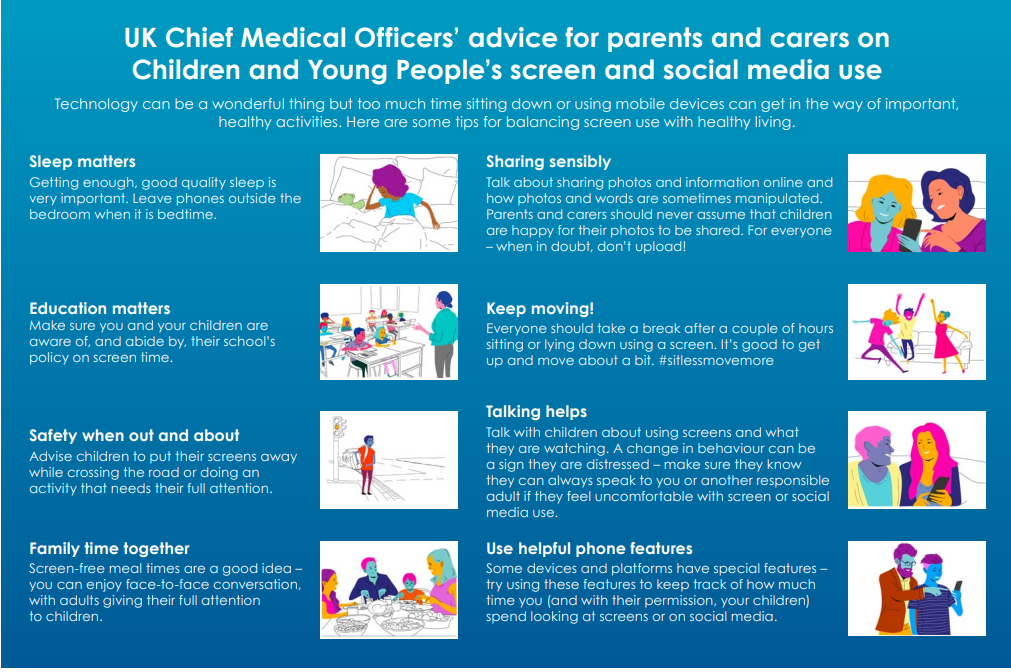 Staying safe online
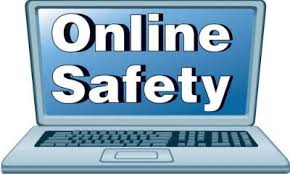 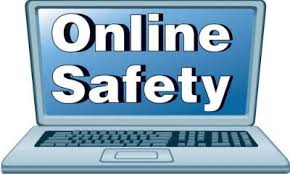 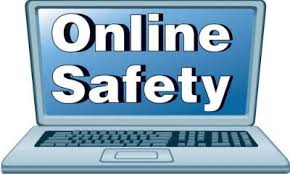 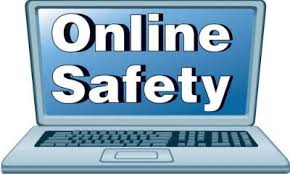 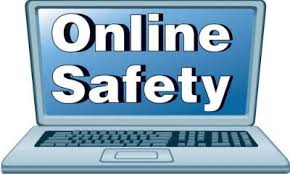 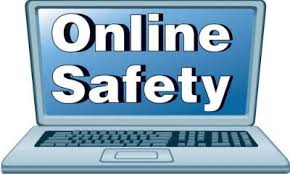 And on our website too here
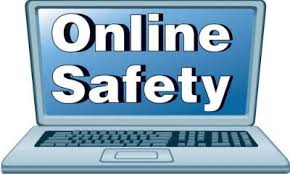 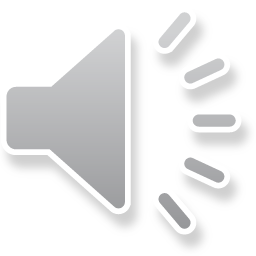 Taking back control - time off gadgets
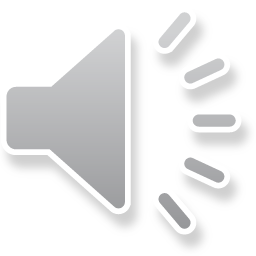 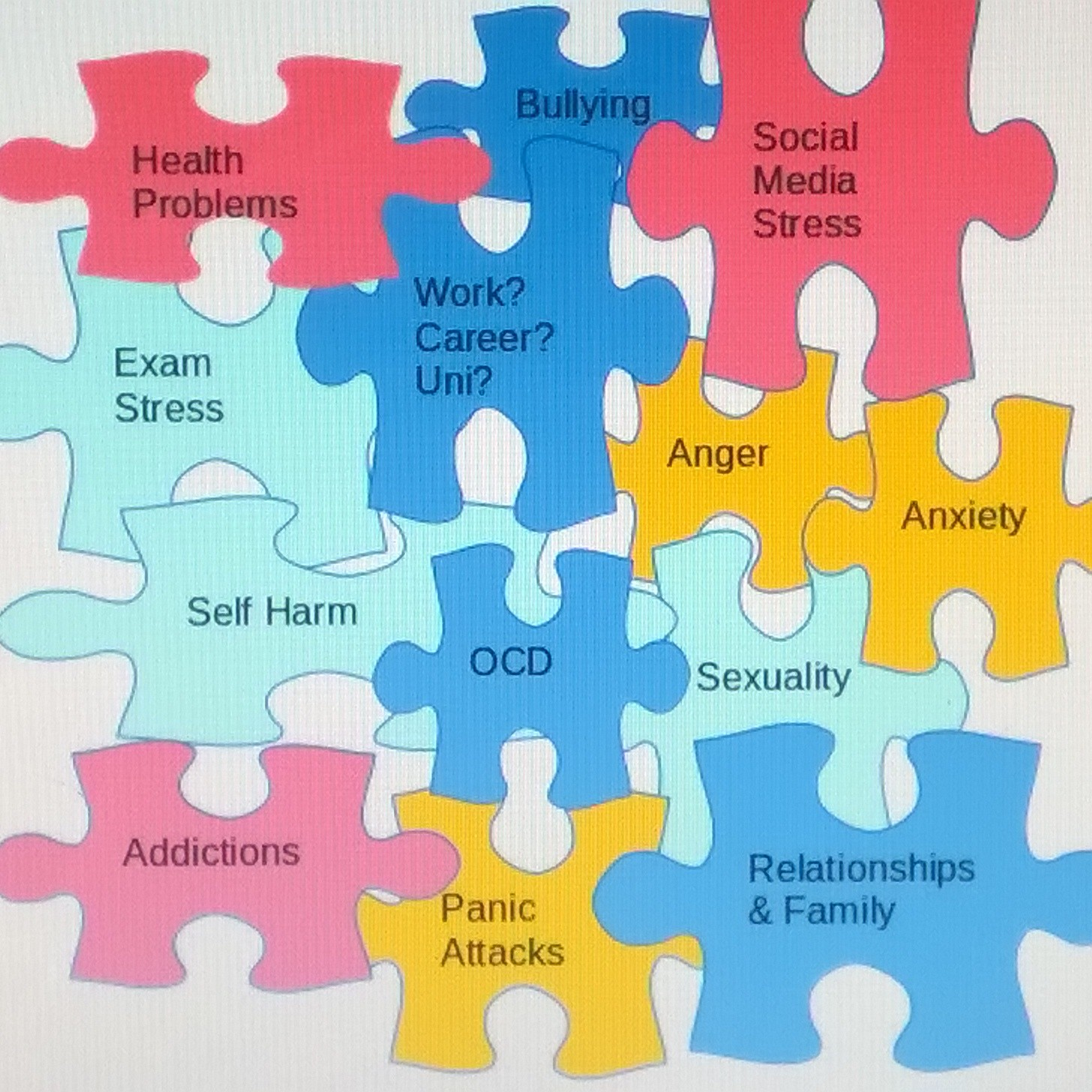 Mental Health and Wellbeing
[Speaker Notes: Form tutors can often resolve  issues. Conflict will happen: it’s a normal part of growing up.Please remember all teaching staff teach – and often all day – so if there is an urgent issue, Mrs Debbie Barton is a good avenue.]
Anna Freud Organisation
We All Have Mental Health
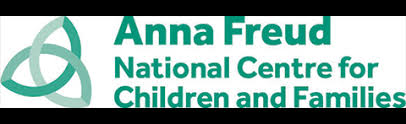 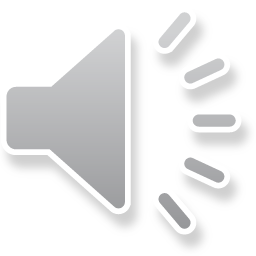 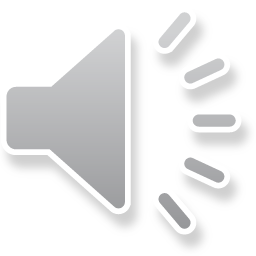 Our website: Care & Guidance , Mental Health & Wellbeing
Our aim is for you to be happy, successful and secure.
School is only one part of your life so make sure you keep up all the hobbies and things that make you, you.
We may have mentioned some of the things that may cause you stress, but actually, most of the time, things will be good.
We are excited at the prospect of meeting you and we hope you feel the same about meeting us.
So, let’s think about September…
Plans for September
At present, our plan is for Wednesday 2 September to be the first day of school for Year 7s starting at 9.30am.
There will only be Year 7 and Year 12 in school that day.
The day will be about settling in, well-being and orientation.
Uniform. House ribbons will be provided. Suppliers are School Time and Rainham Sports https://www.towersports.net/. 
Please do not worry if you cannot get everything. We will work it out.
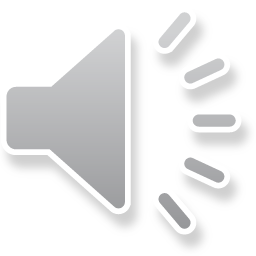 Questions?
Join us on 18 June at 7pm via Zoom for a Q&A session with Mrs Mayes and Mrs Horstrup
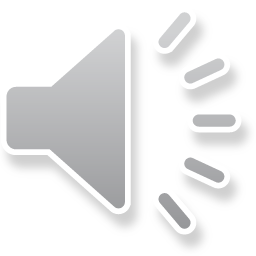